Gender School and Society
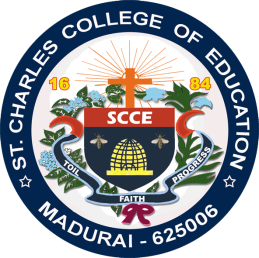 UNIT 2
Gender Identity and Socialization Process
Dr. A. VAIYADURAI, PRINCIPAL, SCCE
1
Definition of Gender Identity
Gender Identity:
A personal conception of oneself as male, female, a blend of both, or neither.
It is how individuals perceive themselves and what they call themselves.
Socialization: The process by which individuals learn and adopt the behaviors, norms, and values of their society.
Key agents of socialization include family, school, and organizations.
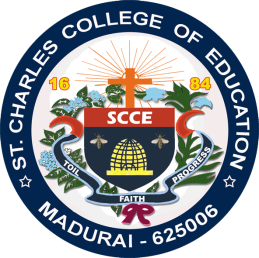 Dr. A. VAIYADURAI, PRINCIPAL, SCCE
2
Socialization in the Family
Family as a Primary Agent:
The family is the first and most influential context for gender socialization.
Practices and Influence:
Parental Expectations: Different expectations and reinforcement of gender-specific behaviors and roles.
Role Models: Parents and siblings act as role models, demonstrating gender roles.
Toys and Activities: Gender-typed toys and activities that encourage different skills and behaviors.
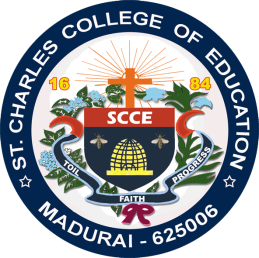 Dr. A. VAIYADURAI, PRINCIPAL, SCCE
3
Examples of Family Socialization Practices
Traditional Roles:
Encouraging girls to play with dolls and boys to play with cars.
Modern Approaches:
Increasing trend towards gender-neutral parenting, encouraging all children to explore a wide range of activities.
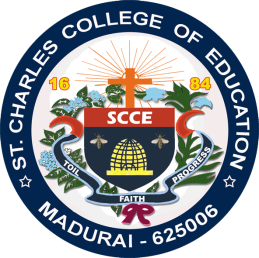 Dr. A. VAIYADURAI, PRINCIPAL, SCCE
4
Socialization in Schools
School as a Secondary Agent:
Schools reinforce and sometimes challenge family-based gender norms.
Practices and Influence:
Curriculum: Gender biases in educational materials and subject choices.
Teacher Interactions: Teachers’ expectations and interactions that reinforce gender norms.
Peer Influence: Peer pressure and group dynamics that shape gender behavior.
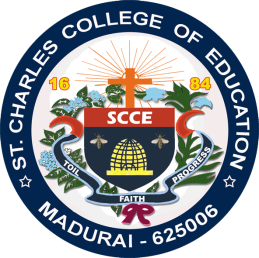 Dr. A. VAIYADURAI, PRINCIPAL, SCCE
5
Examples of School Socialization Practices
Classroom Dynamics:
Boys being encouraged to excel in STEM subjects, while girls may be guided towards arts and humanities.
Extracurricular Activities:
Gender-segregated sports and clubs reinforcing traditional gender roles.
Dr. A. VAIYADURAI, PRINCIPAL, SCCE
6
Socialization in Organizations
Organizations as Tertiary Agents:
Workplaces and professional settings further influence gender identity and roles.
Practices and Influence:
Workplace Culture: Organizational norms and cultures that reinforce gender roles.
Leadership and Advancement: Gender disparities in leadership roles and career advancement opportunities.
Policies and Practices: Organizational policies that either promote or hinder gender equality.
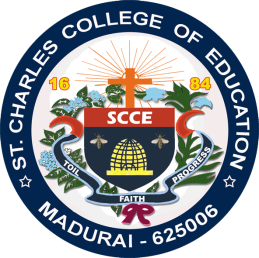 Dr. A. VAIYADURAI, PRINCIPAL, SCCE
7
Examples of Organizational Socialization Practices
Gendered Job Roles:
Women being underrepresented in leadership roles and overrepresented in supportive roles.
Mentorship Programs:
Gender-specific mentorship programs aimed at addressing disparities.
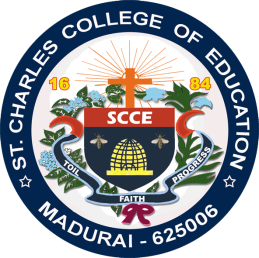 Dr. A. VAIYADURAI, PRINCIPAL, SCCE
8
Impact of Socialization Practices
On Gender Identity:
How socialization practices in family, school, and organizations shape individuals’ gender identities.
On Society:
The broader impact of these practices on societal gender norms and equality.
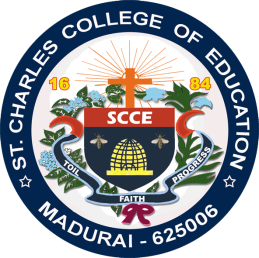 Dr. A. VAIYADURAI, PRINCIPAL, SCCE
9
Recommendations
For Families:
Promote open dialogue about gender and encourage a wide range of interests and activities.
For Schools:
Develop and implement inclusive curricula, provide teacher training on gender sensitivity, and encourage mixed-gender activities.
For Organizations:
Promote gender equality through policies, leadership opportunities, and creating an inclusive workplace culture.
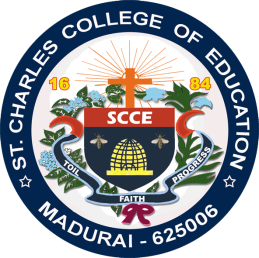 Dr. A. VAIYADURAI, PRINCIPAL, SCCE
10
The Role of Schools, Peers, Teachers, Curriculum, and Textbooks in Challenging Gender Inequalities or reinforcing Gender parity
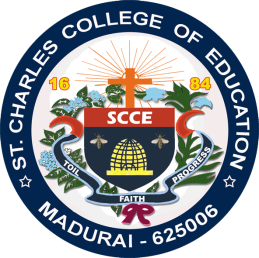 Dr. A. VAIYADURAI, PRINCIPAL, SCCE
11
Role of Schools in Challenging Gender Inequalities
School Environment:
Schools as primary socialization agents that shape gender norms and values.
Policies and Programs:
Implementation of policies that promote gender equality.
Programs and initiatives that support girls’ and boys’ education equally.
Examples of School Initiatives
Gender-Sensitive Policies:
Anti-bullying policies that address gender-based harassment.
Equal opportunities for participation in all school activities.
Support Programs:
Mentorship programs for girls in STEM.
Gender equality workshops and seminars.
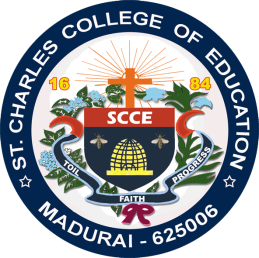 Dr. A. VAIYADURAI, PRINCIPAL, SCCE
12
Role of Peers in Challenging Gender Inequalities
Peer Influence:
How peer interactions can reinforce or challenge gender norms.
Positive Peer Dynamics:
Encouraging mixed-gender group work and friendships.
Peer-led initiatives promoting gender equality.
Examples of Peer Initiatives
Peer Education Programs:
Programs where students educate each other about gender equality.
Clubs and Groups:
Gender equality clubs and discussion groups within schools.
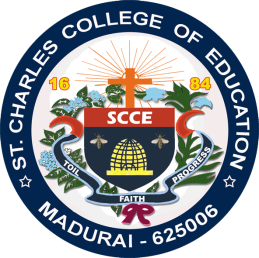 Dr. A. VAIYADURAI, PRINCIPAL, SCCE
13
Role of Teachers in Challenging Gender Inequalities
Teacher Influence:
Teachers as role models and authority figures in reinforcing or challenging gender norms.
Teacher Training:
Importance of gender sensitivity training for teachers.
Classroom Practices:
Encouraging equal participation and challenging gender stereotypes in the classroom.
Examples of Teacher Initiatives
Inclusive Teaching Practices:
Using inclusive language and avoiding gender stereotypes.
Professional Development:
Workshops and training programs for teachers on gender equality.
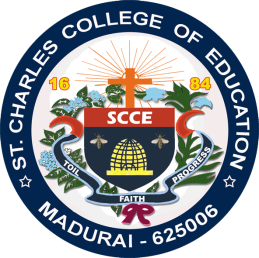 Dr. A. VAIYADURAI, PRINCIPAL, SCCE
14
Role of Curriculum in Challenging Gender Inequalities
Curriculum Content:
How the curriculum can either perpetuate gender stereotypes or promote gender equality.
Inclusive Curriculum:
Incorporating diverse perspectives and challenging traditional gender roles.
Critical Thinking:
Encouraging critical thinking about gender norms through curriculum content.
Examples of Curriculum Changes
Gender-Inclusive Subjects:
Including topics on gender equality in the curriculum.
Case Studies:
Examples of schools that have successfully integrated gender equality into their curriculum.
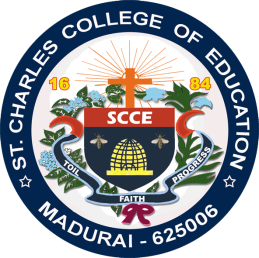 Dr. A. VAIYADURAI, PRINCIPAL, SCCE
15
Role of Textbooks in Challenging Gender Inequalities
Textbook Content:
The role of textbooks in shaping gender perceptions.
Bias and Stereotypes:
Identifying and addressing gender bias and stereotypes in textbooks.
Revised Textbooks:
Examples of textbooks that promote gender equality.
Examples of Textbook Revisions
Inclusive Textbooks:
Textbooks that include stories and examples of diverse genders.
Review Processes:
Processes for reviewing and revising textbooks to remove gender bias.
Dr. A. VAIYADURAI, PRINCIPAL, SCCE
16
Gender roles and responsibilities assigned in schools and classrooms
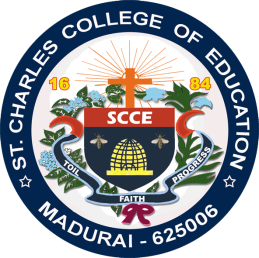 Dr. A. VAIYADURAI, PRINCIPAL, SCCE
17
Definition of Gender Roles in Schools
Gender Roles:
Roles and expectations based on gender within educational settings.
How these roles are assigned and perceived.
Historical Perspective:
Evolution of gender roles in education.
Traditional roles such as boys excelling in math and sciences, girls in humanities.
Dr. A. VAIYADURAI, PRINCIPAL, SCCE
18
Evolving Gender Roles in Schools
Changing Dynamics:
Shift towards more inclusive and equitable practices.
Efforts to challenge traditional stereotypes and roles.
Gender Roles Among Students
Student Dynamics:
Peer interactions and gender roles within classrooms.
Examples of typical roles assigned to boys and girls by their peers.
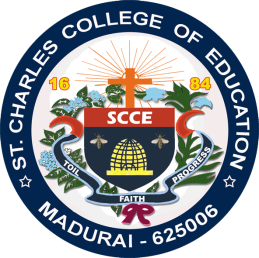 Dr. A. VAIYADURAI, PRINCIPAL, SCCE
19
Gender Roles Among Teachers
Teacher Influence:
How teachers' perceptions and expectations differ based on gender.
Impact of teacher bias on students’ academic and behavioural outcomes.
Examples of Gender Roles in Classroom Settings:
Group work dynamics.
Leadership opportunities.
Subject preferences and career aspirations.
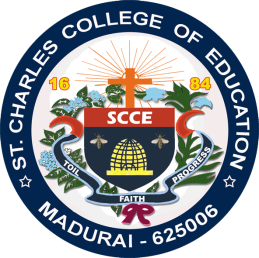 Dr. A. VAIYADURAI, PRINCIPAL, SCCE
20
Responsibilities Assigned Based on Gender (Academic Responsibilities)
Differences in academic expectations for boys and girls.
Perceived strengths and weaknesses based on gender.
Extracurricular Activities and Gender   (Sports and Clubs)
Gender segregation in sports and extracurricular activities.
Impact on students' social development and skills.
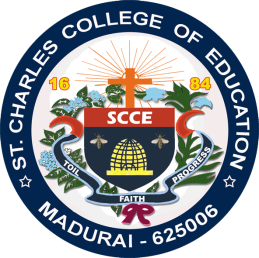 Dr. A. VAIYADURAI, PRINCIPAL, SCCE
21
Gender Roles in Classroom Management (Behavioural Expectations)
Discipline and classroom behaviour based on gender.
Discipline disparities and their implications.
Promoting Gender Equity in Schools
(Strategies for Change)
Implementing inclusive policies and practices.
Educating teachers and students on gender equality.
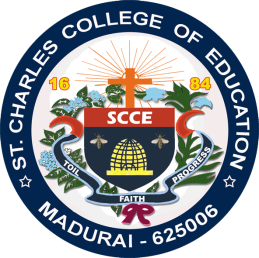 Dr. A. VAIYADURAI, PRINCIPAL, SCCE
22
Challenges in Addressing Gender Roles
(Barriers to Change)
Resistance to change traditional norms.
Lack of resources or training for teachers.
Impact on Students (Educational Outcomes)
How gender roles affect students' academic achievement and aspirations.
Psychological and social impacts of stereotyping.
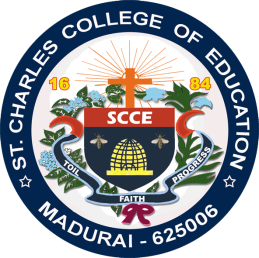 Dr. A. VAIYADURAI, PRINCIPAL, SCCE
23
Measurement of gender identity
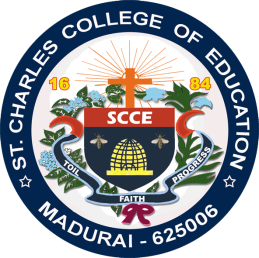 Dr. A. VAIYADURAI, PRINCIPAL, SCCE
24
Gender Identity
Definition:
Gender identity refers to an individual's deeply felt experience of their own gender, which may be male, female, a blend of both (gender queer), or neither (non-binary).
Importance:
Understanding gender identity is crucial for promoting inclusivity and addressing disparities in health, education, and social services.
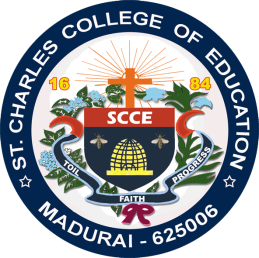 Dr. A. VAIYADURAI, PRINCIPAL, SCCE
25
Components of Gender Identity
Internal Sense:
How individuals perceive and identify their own gender.
External Presentation:
How individuals express their gender through behavior, appearance, and social interactions.
Social Recognition:
How others perceive and acknowledge an individual's gender identity.
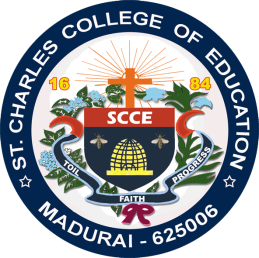 Dr. A. VAIYADURAI, PRINCIPAL, SCCE
26
Methods for Measuring Gender Identity
Self-Report Surveys:
Questionnaires asking individuals to describe their gender identity.
Example scales: Likert-type scales assessing identification as male, female, non-binary, etc.
Interviews and Focus Groups:
Qualitative methods to explore nuanced experiences of gender identity.
Behavioral Observations:
Observing how individuals express their gender in different contexts.
Psychological Assessment:
Assessments conducted by psychologists to explore identity development and congruence.
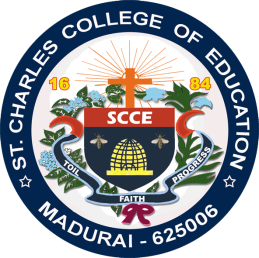 Dr. A. VAIYADURAI, PRINCIPAL, SCCE
27
Challenges in Measuring Gender Identity
Diversity of Identities:
Gender identity is diverse and fluid, challenging traditional binary frameworks.
Social Stigma and Disclosure:
Fear of stigma may influence self-report accuracy.
Dr. A. VAIYADURAI, PRINCIPAL, SCCE
28
Applications and Implications
Healthcare:
Ensuring inclusive care that respects individuals' gender identities.
Education and Policy:
Developing policies and programs that support diverse gender identities.
Research and Advocacy:
Advancing knowledge and advocacy efforts for gender equality.
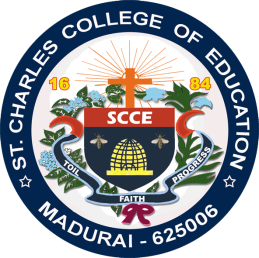 Dr. A. VAIYADURAI, PRINCIPAL, SCCE
29
Discrimination of Gender in Classroom Interactions, Rituals, and School Routines
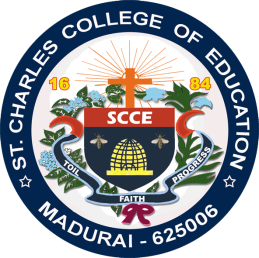 Dr. A. VAIYADURAI, PRINCIPAL, SCCE
30
Classroom Interactions
Teacher-Student Interactions:
Differences in attention, feedback, and expectations based on gender.
Examples of gender bias in classroom discussions and participation.
Rituals and Traditions (Daily Rituals)
Gendered practices during morning meetings, class greetings, or lining up.
Rituals that reinforce traditional gender roles (e.g., boys holding doors for girls).
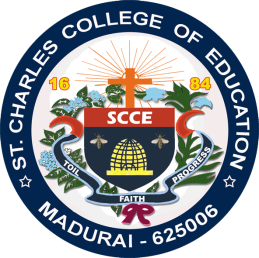 Dr. A. VAIYADURAI, PRINCIPAL, SCCE
31
School Routines (Behavioural Expectations)
Discipline disparities based on gender                  (e.g., stricter punishment for boys).
Gendered rules for dress code or behaviour in hallways and lunchrooms.
Impact on Students (Educational Outcomes)
How discrimination affects academic achievement and self-esteem.
Psychological and emotional impacts on students' development.
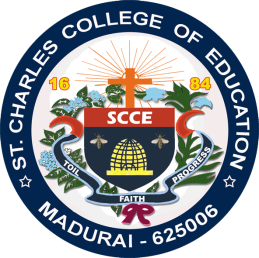 Dr. A. VAIYADURAI, PRINCIPAL, SCCE
32
Strategies for Addressing Gender Discrimination (Policy and Culture Change)
Implementing inclusive policies and practices.
Promoting gender-sensitive training for teachers and staff.
Examples of Discrimination Mitigation:
Schools that have successfully challenged discriminatory practices.
Initiatives promoting gender equity in classroom interactions and routines.
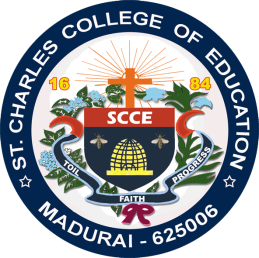 Dr. A. VAIYADURAI, PRINCIPAL, SCCE
33
Processes of disciplining techniques for boys and girls
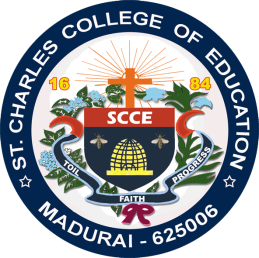 Dr. A. VAIYADURAI, PRINCIPAL, SCCE
34
Gender Differences in Disciplinary Practices
Historical Perspective:
Brief overview of how disciplinary practices have evolved and their impact on different genders.
Current Practices:
Highlight common disciplinary techniques used for boys and girls in schools.
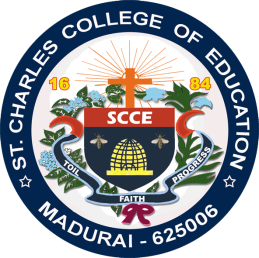 Dr. A. VAIYADURAI, PRINCIPAL, SCCE
35
Disciplinary Techniques for Boys
Traditional Approaches:
Examples of disciplinary actions typically used for boys (e.g., detention, suspension).
Impact:
Discuss the effects of these techniques on boys' behaviour and academic performance.
Disciplinary Techniques for Girls
Gendered Approaches:
Examples of disciplinary actions typically used for girls (e.g., verbal reprimands, isolation).
Impact:
Discuss the effects of these techniques on girls' behavior and academic performance.
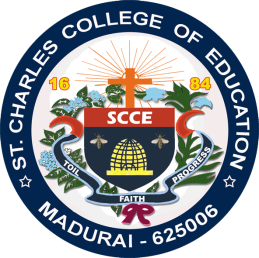 Dr. A. VAIYADURAI, PRINCIPAL, SCCE
36
Factors Influencing Disciplinary Practices
Gender Stereotypes:
How stereotypes influence disciplinary decisions.
Teacher Bias:
Bias in interpreting behavior and administering consequences.
Cultural and Social Contexts:
How cultural norms and societal expectations shape disciplinary practices.
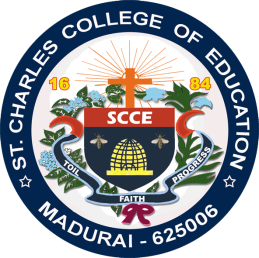 Dr. A. VAIYADURAI, PRINCIPAL, SCCE
37
Implications of Gendered Disciplinary Practices
Academic Outcomes:
Impact on academic achievement and school engagement.
Psychological Impact:
Effects on self-esteem, mental health, and future behavior.
Long-Term Consequences:
Potential implications for students' educational and career trajectories.
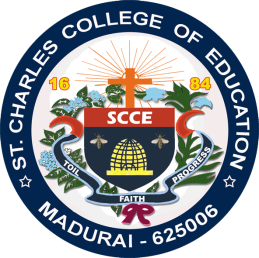 Dr. A. VAIYADURAI, PRINCIPAL, SCCE
38
Strategies for Gender-Neutral Disciplinary Practices
Training and Awareness:
Implementing training programs to address biases and promote equitable treatment.
Policy Development:
Developing policies that emphasize fairness and consistency in disciplinary actions.
Alternative Approaches:
Exploring restorative justice practices and positive behavior interventions.
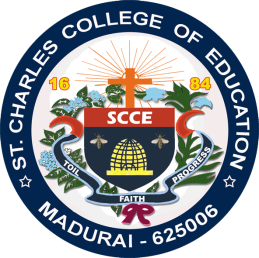 Dr. A. VAIYADURAI, PRINCIPAL, SCCE
39
Analysis of sex-roles stereotype
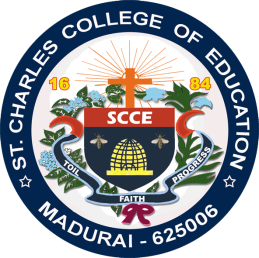 Dr. A. VAIYADURAI, PRINCIPAL, SCCE
40
Types of Sex-Role Stereotypes
Traditional Stereotypes:
Examples of stereotypical roles and characteristics associated with males and females (e.g., nurturing for females, aggressive for males).
Modern Stereotypes:
How stereotypes may have evolved or adapted in contemporary society (e.g., career-driven women, emotionally distant men).
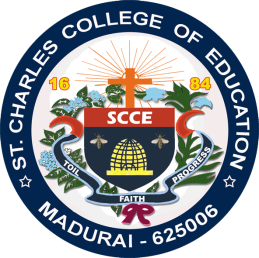 Dr. A. VAIYADURAI, PRINCIPAL, SCCE
41
Analysis of sex-roles stereotype
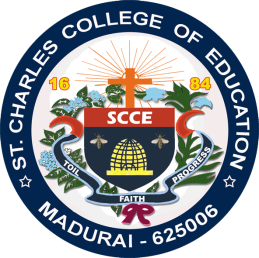 Dr. A. VAIYADURAI, PRINCIPAL, SCCE
42
Sources of Sex-Role Stereotypes
Media Influence:
How movies, TV shows, advertisements, and social media reinforce stereotypes.
Family and Peer Influence:
The role of upbringing and peer interactions in shaping stereotypes.
Educational and Cultural Factors:
How educational systems and cultural norms perpetuate or challenge stereotypes.
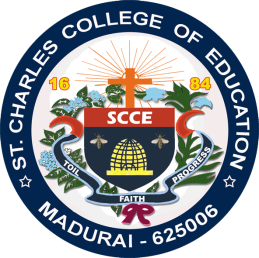 Dr. A. VAIYADURAI, PRINCIPAL, SCCE
43
Impact of Sex-Role Stereotypes
On Individuals:
Effects on self-perception, identity development, and mental health.
On Relationships:
Impact on interpersonal dynamics and expectations in personal and professional relationships.
On Society:
Consequences for societal norms, gender roles, and opportunities for men and women.
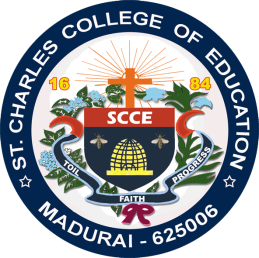 Dr. A. VAIYADURAI, PRINCIPAL, SCCE
44
Challenging Sex-Role Stereotypes
Education and Awareness:
Promoting education about diversity and inclusion.
Encouraging critical thinking about stereotypes.
Media Representation:
Advocating for diverse and realistic portrayals in media and entertainment.
Policy and Advocacy:
Supporting policies and initiatives that promote gender equality and challenge stereotypes.
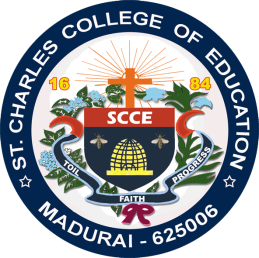 Dr. A. VAIYADURAI, PRINCIPAL, SCCE
45
Thank You
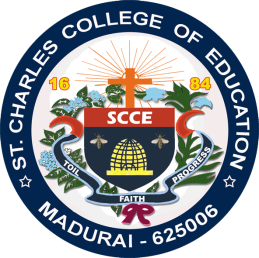 Dr. A. VAIYADURAI, PRINCIPAL, SCCE
46